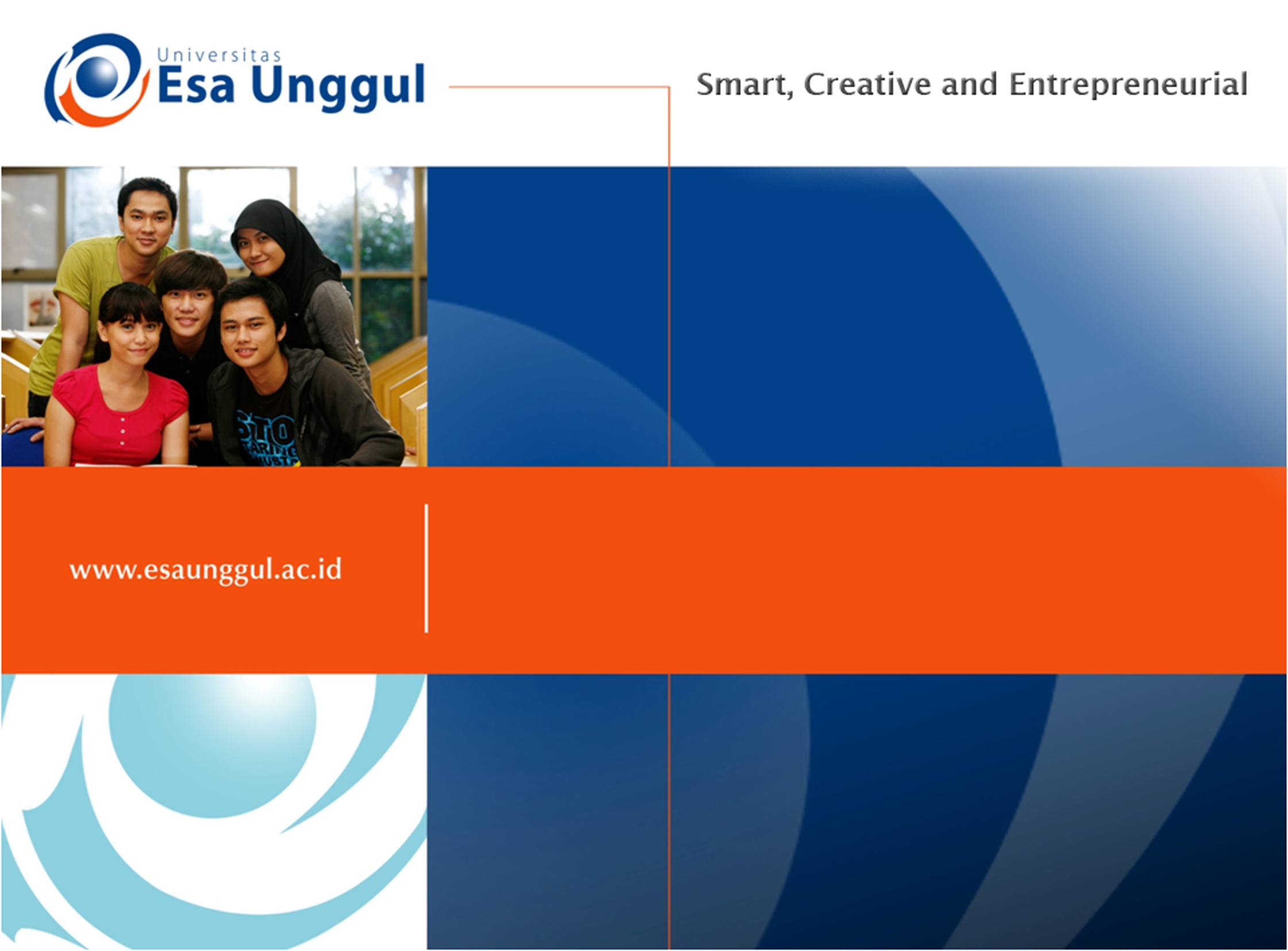 REVIEW PERKULIAHAN PATOFISIOLOGI 1
PERTEMUAN 14
Dr.NOOR YULIA MM
PRODI ILMU KESEHATAN & FAKULTAS RMIK
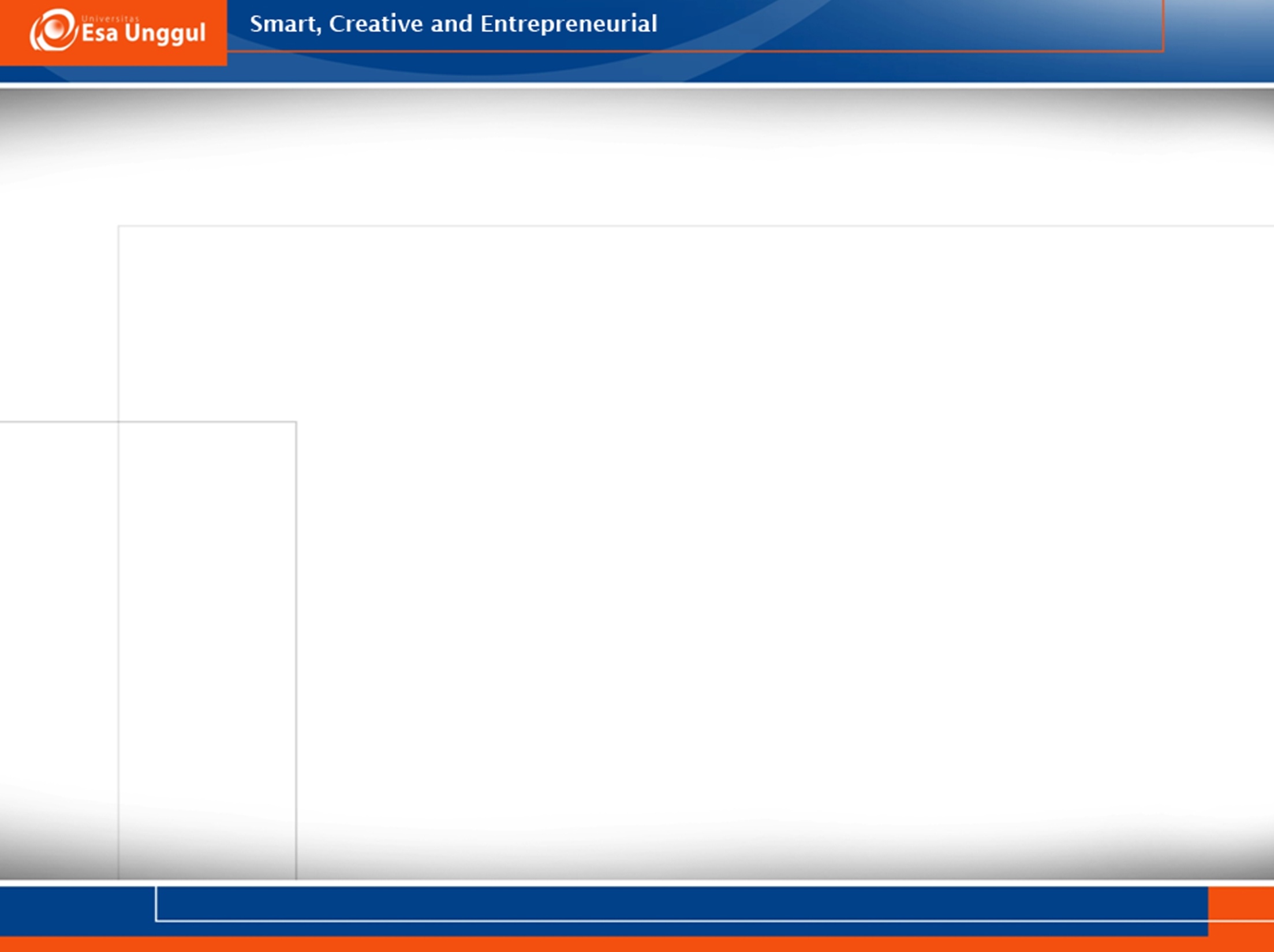 KEMAMPUAN AKHIR YANG DIHARAPKAN
Mahasiswa mampu menjelaskan dan mengerti yang dimaksud dengan patofisiologi , proses radang dan infeksi
Mahasiswa mampu menjelaskan diagnosis dan tindakan medis secara akurat pada sistem sirkulasi cardiovascular, sistem imunitas, sistem respirasi, sistem pencernaan, sistem endokrin , 
Mahasiswa mampu menjelaskan patofisiologi pada gangguan nutrisi dan metabolisme
PENDAHULUAN
Dengan selesainya materi perkuliahan Patofisiologi 1 maka mahasiswa diharap telah mengerti dan dapat menguraikan istilah radang dan infeksi , penyebab dan patofisiologi terjadinya radang dan infeksi 
Mampu menjelaskan patofisiologi gangguan pada sistem sirkulasi cardiovascular, sistem imunitas, sistem respirasi , sistem pencernaan, sistem endokrin , gangguan nutrisi dan metabolisme
Penilaian
Kerjakan soal – soal secara berkelompok 
Dinilai kerjasama tim
Pengerjaan open book 
Kerjakan diatas kertas HVS A4 
Secara tertulis , 
Cantumkan  nama dan NIM
Kelompok 1
Jelaskan yang dimaksud dengan patofisiologi
Jelaskan mengenai penyakit dibawah ini  secara lengkap , mulai dari ditegakkannya diagnose , gejala klinis , pemeriksaan yang memastikan , terapi hingga prognosa 
Typhoid
Tuberculosis
Malaria
Appendicitis
hernia
Kelompok 2
Jelaskan mengenai radang dan infeksi
Berikan penjelasan perbedaan penyakit – penyakit dibawah ini 
Dengue fever dengan dengue hemoragik fever 
Herpes simpleks dengan herpes zoster
Hepatitis A, Hepatitis B Hepatitis C  dan Hepatitis D
Malaria – taenia dan ascariasis
Scabies dengan pedikulosis
Kelompok 3
Patofisiologi gangguan cardiovaskular
Gangguan pada pembuluh darah 
Gangguan pada sel darah
Kelompok 4
Jelaskan patofisiologi Gangguan sistem limfatik
Jelaskan gangguan pada sistem imunitas
Kelompok 5
Jelaskan patofisiologi gangguan pada sistem pernafasan 
Jelaskan gangguan pada jaringan paru
Kelompok 6
Jelaskan pengertian patologi dan patofisiologi, penyakit dan patogenesis
Sebutkan etiologi penyakit
Jelaskan tahap pathogenesis
Jelaskan gangguan homeostasis
Kelompok 7
Jelaskan yang dimaksud teratogen dan berikan contoh 
Sebutkan dan jelaskan penyakit yang didapat dari lingkungan
Jelaskan mekanisme mikroorganisme dalam melakukan infeksi
Kelompok 8
menjelaskan  patofisiologi sistem pencernaan 
Jelaskan gangguan sistem pencernaan dan organ – organ yang membantu sistem pencernaan menjalankan fungsinya
Kelompok 9
Jelaskan patofisiologi sistem endokrin 
Jelaskan gangguan yang terjadi pada kelebihan atau kekurangan hormon – hormon
Kelompok 10
Jelaskan patofisiologi gangguan pada zat nutrisi yang dibutuhkan oleh tubuh 
Jelaskan gangguan metabolisme 
Jelaskan gangguan asam basa
SELAMAT BELAJAR
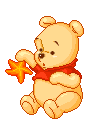